Історична граматика російської мови
Вступна лекція
1
План
Історична граматика російської мови як навчальна дисципліна, предмет і задачі.
Основні джерела історичних досліджень російської мови.
Основні методи історичного вивчення мови.
Праці вітчизняних і закордонних мовознавців у дослідженні питань з історії мови.
Російська мова та її місце серед слов’янських мов 
Поява російської мови на східнослов’янській діалектній основі
Періодизація історії розвитку російської мови
Російська мова як представник східнослов'янської групи мов
2
Література:
Иванов В.В. Историческая грамматика русского языка. – М., 1990. – С. 7 – 39, 57 – 63.
Историческая грамматика русского языка. Основные источники исторического изучения руського языка. – Минск, 2003.
Rieger J. Z dziejów języka rosyjskiego, Warszawa 1998, s. 20 – 29.
Dalewska-Greń H. Języki słowiańskie, Warszawa 2002.
3
Предмет і задача курсу історичної граматики російської мови
Історична граматика російської мови (ІГРМ) –наука про розвиток фонетичної, морфологічної та синтаксичної систем російської мови за її внутрішніми законами.
Допоміжні дисципліни:
старослов’янська мова, 
російська діалектологія, 
історія російської літературної мови, 
сучасна російська мова
4
Задача курсу:
виявити та пояснити діючі в російській мові закономірності, які є прямим відображенням фонетичних, морфологічних, синтаксичних, лексичних змін, що відбувались у різні періоди існування мови.
СРМ:
[‘а] // [у]
держащий – несущий
ІГРМ:
причина чергування 
[‘а] // [у] в суфіксах активних дієприкметників теперішнього часу –
 еволюція носових [ę] і [ǫ] (до Х ст.)
5
Основні джерела вивчення історії російської мови
Написи і графіті
Матеріали приватної кореспонденції 
Пам’ятки канцелярій 
Рукописні книги 
Оригінальні твори світського характеру
Печатні книги (від XVІ ст.)
Древньоруські запозичення з інших мов
Допоміжні дані:
а) сучасна російська мова
б) східнослов’янські діалекти
в) топонімія та гідронімія
г) іншомовні запозичення в російській мові 
д) запозичення до інших мов з російської
д) порівняльна граматика слов’янських мов
6
Написи і графіті
Тьмутараканівський камінь (1068 р.)
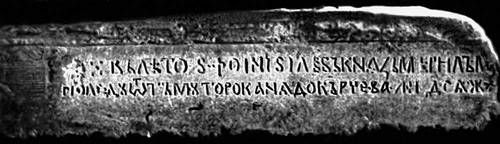 В лето 6576 индикта 6 Глеб князь мерил море по леду от Тмутороканя до Корчева 14000 сажен
7
Рогволодів камінь (1171 р.)
8
Єфросинівський хрест (1161 р.)
9
Златник Володимира Великого
Владимир, а се его злато
10
Гніздівський напис (перша четверть — середина X ст.)
гороушна –  «горчица» (Д. А. Авдусін, П. Я. Черних)
гороуща –  «горючее» (Г. Ф. Корзухіна, А. С. Львов)
гороуниа – Н.в. присвійного прикметника від слов’янського власного імені Горун (Р. О. Якобсон, В. Кіпарський, О.Н.Трубачов)
11
"Кінь". Графіті. XI ст. (Софіївський собор):
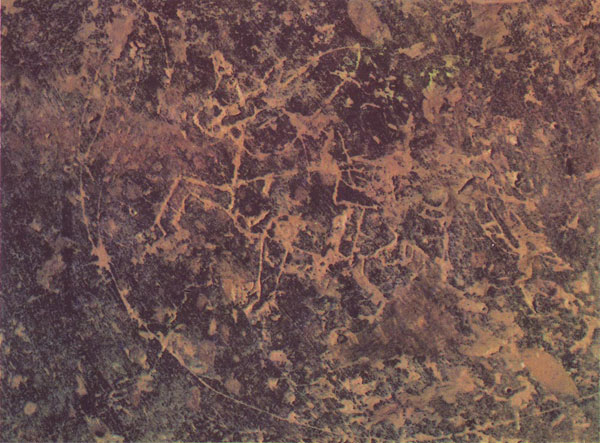 12
Повідомлення про смерть Великого Київського князя Ярослава Мудрого:
Автограф 
Володимира Мономаха:
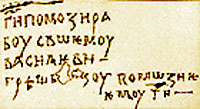 13
Матеріали приватної кореспонденції
Новгородська берестяна грамота  “От Гостяты к Василию» (1160-1180 рр.)
14
Новгородські берестяні грамотиXI-XIV ст.
15
Жалована грамота великого князя Мстислава і сина його Всеволода новгородському Юрієву монастирю (Київ 1130 р.)
16
Послання Івана Грозного
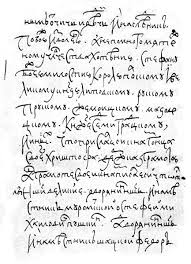 17
Руська правда (ХІ ст.)
18
Рукописні книги
Євангелія
Псалтир - збірка духовних віршів
Мінеї - збірка церковних читань 
Кондакари - збірки церковних піснопінь
Повчання отців церкви і житія святих
19
Житіє Нифонта (1219р)
20
Псковський Апостол (поч. XVI ст.)
21
Сійське Євангеліє 1339 р.
22
Літописи
Дослідники літописів:
І. І. Срезневський, 
К. Н. Бестужева-Рюміна, 
М. І. Сухомлинова, 
О. О. Шахматов, 
М. Д. Приселкова, 
А. І. Насонова, 
Д. С. Ліхачов
23
Повість минулих літ у лаврентіївському списку (1377 р.)
24
Повість минулих літ у іпатіївському списку (ХІV ст.)
25
Повість минулих літ у радзивилівському списку (XV ст.)
26
Повчання Володимира Мономаха (дата створення ймовірно 1109 р.)
27
Слово о полку Ігоревім (ХІІ ст.)
28
Друковані книги
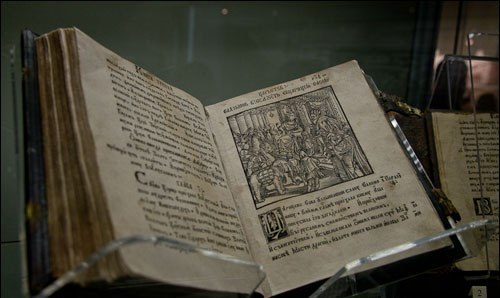 Псалтир 
(1517 р. Франциск Скорина)
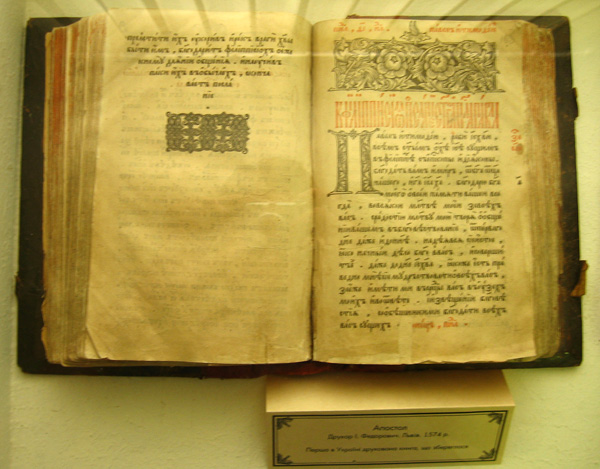 Апостол 
(1564 р. Іван Федорів)
29
Граматика Лаврентія Зизанія 1596 р.
Лексис сиречь речения вкратце собраны и из славенского языка на простый руский диялект истолкованы
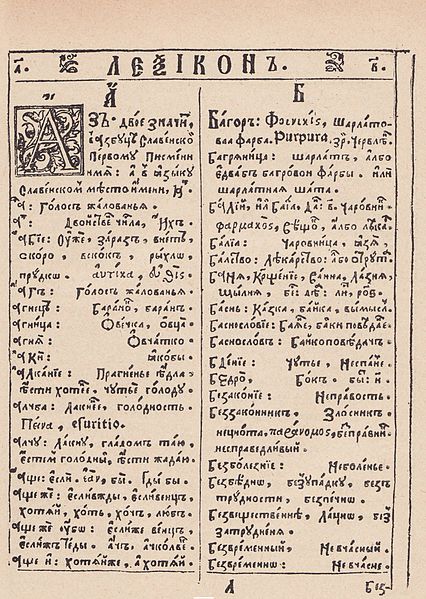 30
Граматика Мелетія Смотрицького 1619 р.
«Лексикон славеноросский имен тлъкование» Памва Беринди (XVII ст.)
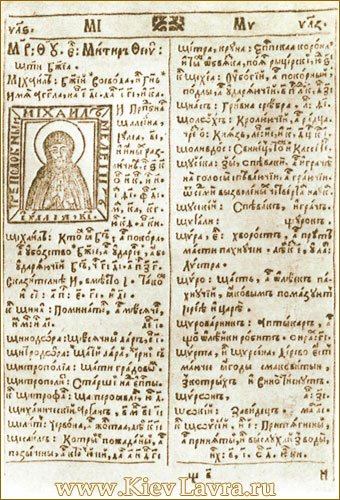 31
Сучасні говірки
У сучасній російській мові вимова [о] на місці [е] спостерігається лише в наголошеному складі
в епоху зміни [е] в [‘о] даний процес реалізується після м’яких приголосних перед твердими приголосними незалежно від наголошеності складу
сучасні північновеликоруські йокаючі говірки з вимовою типу [н’осу], [в’осна], [б’ору], [в’озу]
32
Записи іноземців, які фіксували живу мову латинськими літерами
Б. О. Ларіни
Граматика і розмовник голландця Лудольфа 1696 р.
«Паризький словник московітів» (1586 р.)
«Російсько-англійський словник-древник» Ричарда Джеймса (1618 – 1619 рр.) з записами зразків холмогірського (архангельського) говору
Російсько-німецький розмовник Т. Фенне (1607 р.) записи псковської живої мови
33
Сучасна російська мова
варіативні форми в лесе – в лесу,цехи – цеха
ономастика (назви водойм, історичних областей, міст і т.д., імена людей, назви племен і народів і т.д.)
Мытищи - мыть ‘місце збору податків’
Давньоруські запозичення з інших мов
фінські слова kuontalo ‘кудель‘, suntia‘судья’
Порівняльна граматика споріднених мов
34
Російська мова та її місце серед слов’янських мов
південнослов’янські 
болгарська, 
сербська, 
хорватська, 
македонська, 
словенська, 
старослов’янська
західнослов’янські 
польська 
чеська
словацька
кашубська
верхньолужицька і нижньолужицька
східнослов’янські 
російська
українська
білоруська
праслов’янська мова-основа
(початок ІІІ тисячоліття до н.е. – середина І тисячоліття н.е.)
35
Основні періоди розвитку давньоруської мови
VIІ - IX ст. – давньоруська мова, становлення усної форми
X - XIІІ ст. – давньоруська мова
XIІІ – XVII ст. – виокремлення російської мови поруч з білоруською та українською, які до ХІV ст. об’єднувала церковнослов’янська мова.
середина XVII ст. – XVIII ст. – початковий період формування російської мови – на північній основі з південноросійськими впливами.
XIX – XX ст. – розвиток російської мови.
36
Праслов'янська доба – від утворення балто-слов'янської мовної спільноти до IV – V ст. н.е. до часу експансії слов'ян і виділення західно-, східно- і південнослов'янської груп мов.

Старослов'янська мова – літературна мова східних слов'ян до XVII ст.

Давньоруська мова - мова східнослов’янського населення Київської Русі
37
Ознаки східнослов’янських мов, які відрізняють їх він інших слов’янських мов
Фонетика:
Винятки: селезень, селезёнка, железа
ело: ст.рус. шеломъ, желобъ (сьогодні жёлоб)
слова без повноголосся: прохладный, влечение, среда, преобразовать
38
Запозичення з ст.сл.: единственный, елико, ежегодный
39
Сполучення *-ro-, *-lo-, *-re-, *-le- на місці загальнослов’янських сполук *-trъt-, *-tlъt-, *-trьt-, 
*-tlьt- всередині слова між приголосними
40
Сполучення *-оr-, *-еr-, *-оl- на місці загальнослов’янських сполук *TĬrT , *TŬrT , *TĬlT , 
*TŬlT всередині слова між приголосними
41
42
Морфологія
Н.в. і З.в. множ.
1.
c.р.
ч.р.
ж.р.
рос.
молодые, эти
чес.
mlada, ta
mladi, ti
mlade, ty
Відсутність коротких форм особового та зворотного займенників у сх.сл. мовах
2.
чес. tebe / tě (Р.в. і З.в.), tobie / ti (Д.в.)
43
Особливості, які зближують східнослов’янські мови з південнослов’янськими, на відміну від західнослов’янських
44